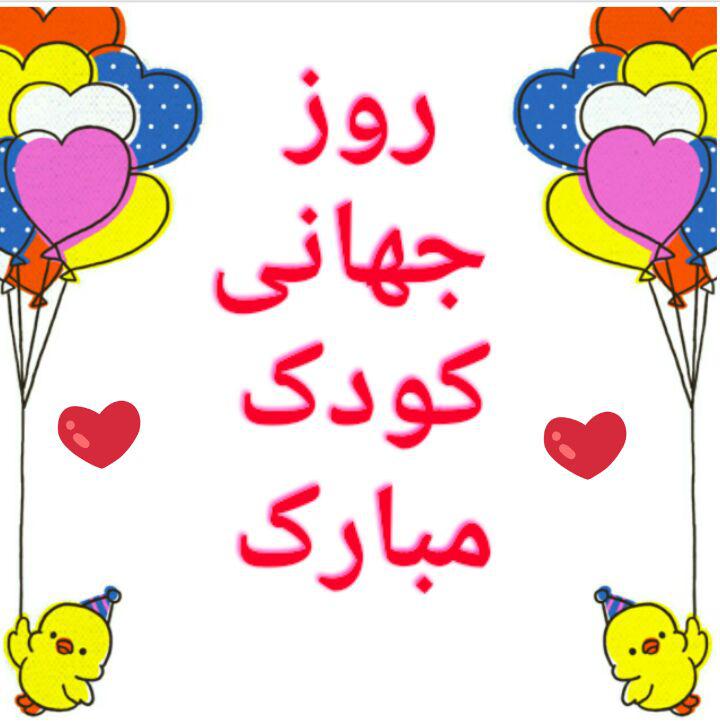 مرکز بهداشت شهرستان کرمانشاهمهرماه1399
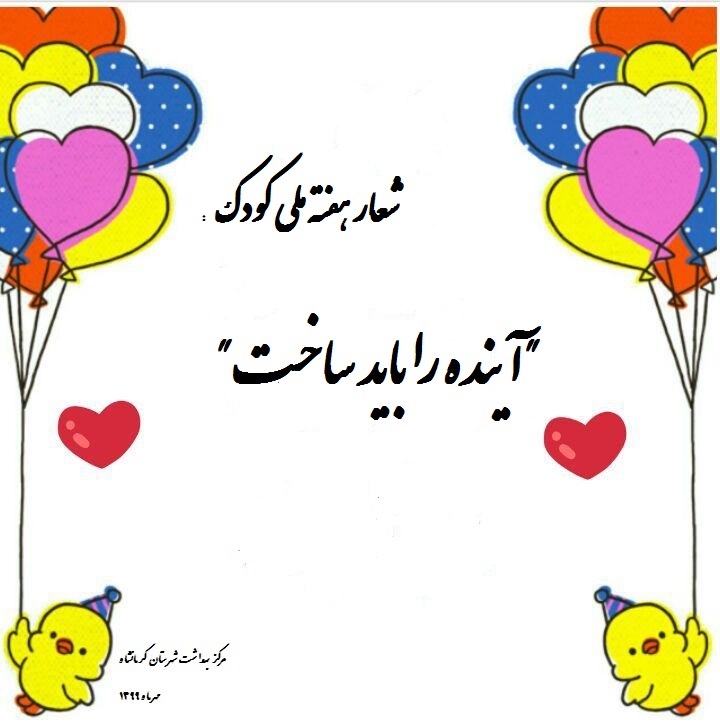 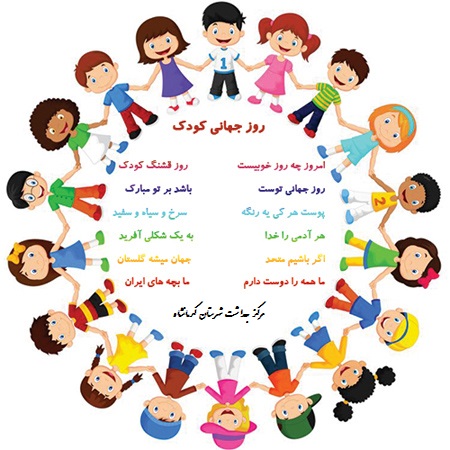 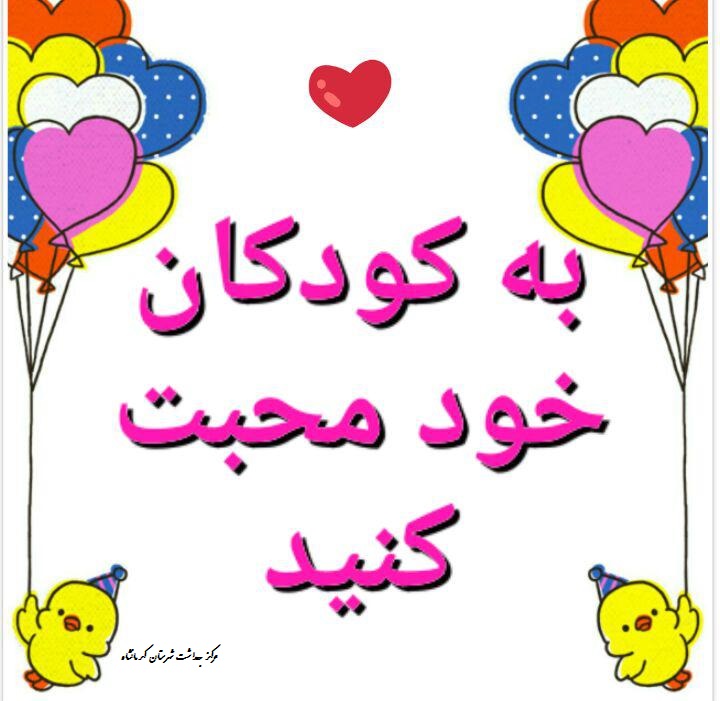 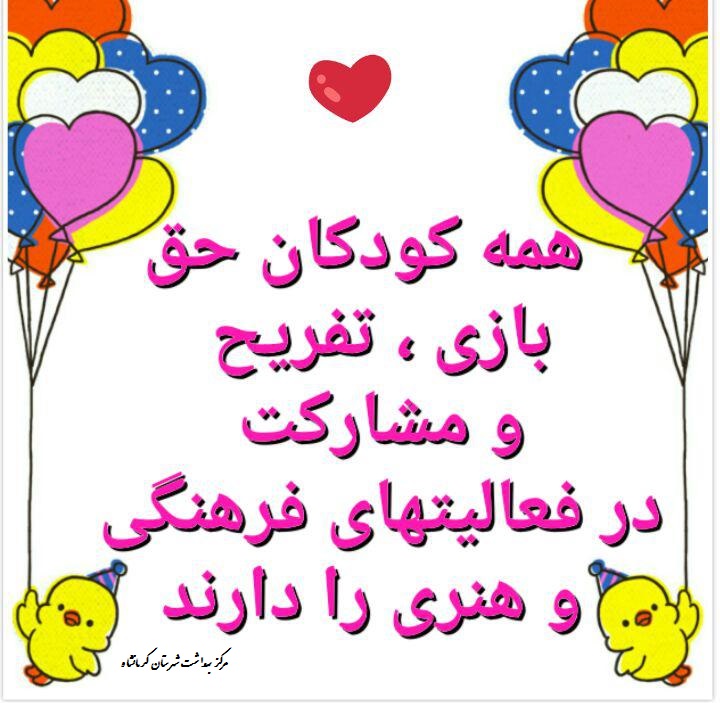 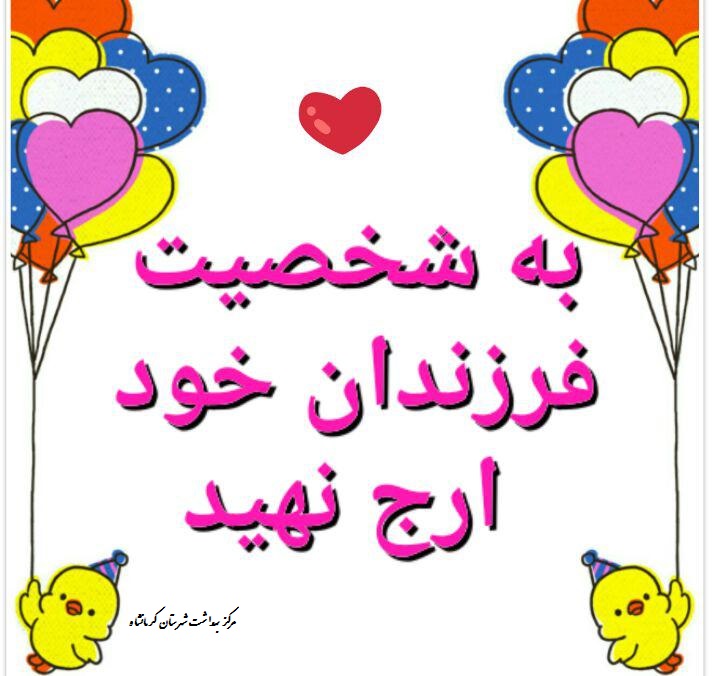 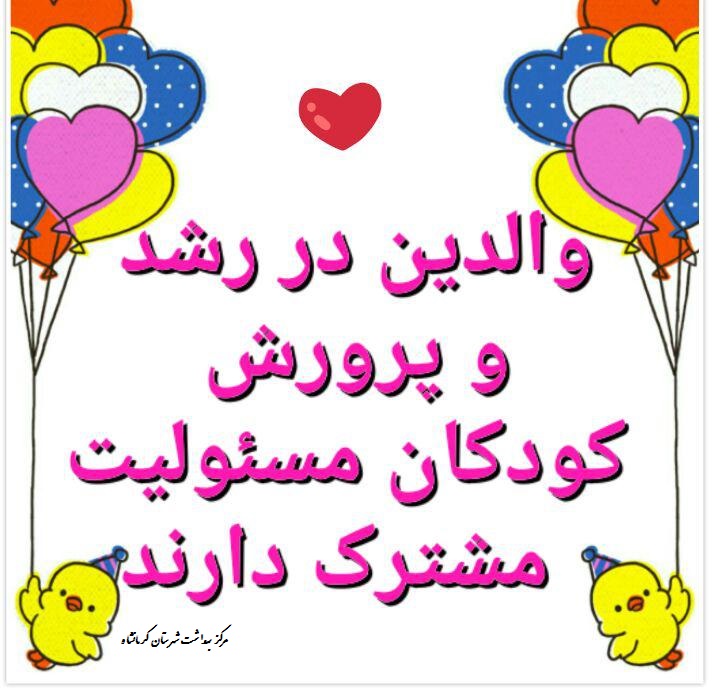 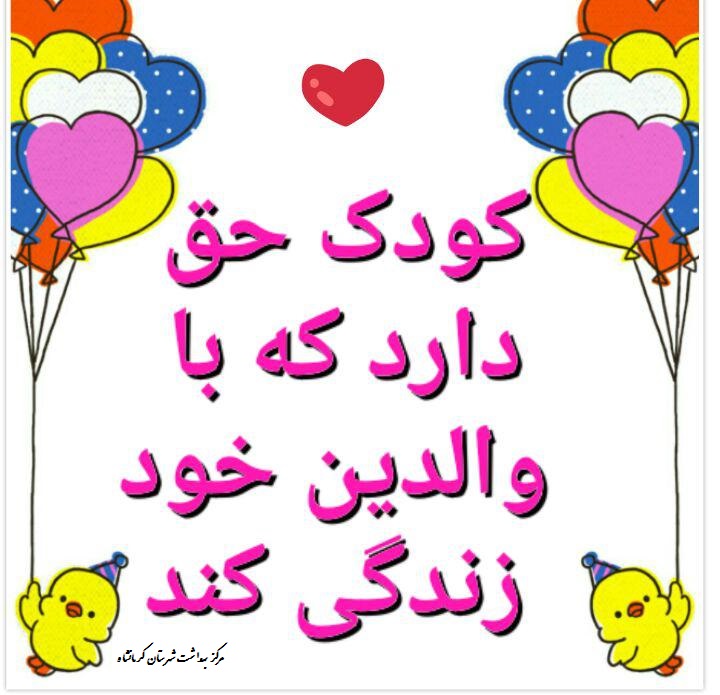 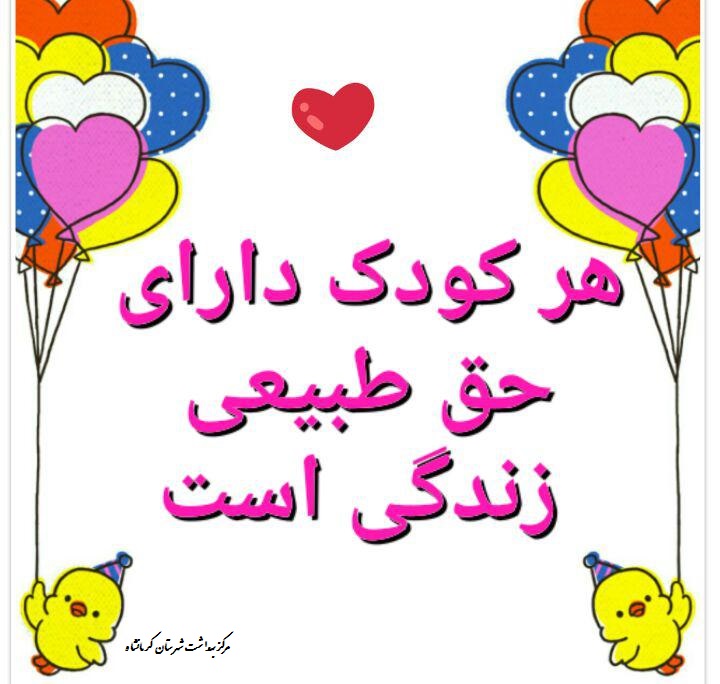 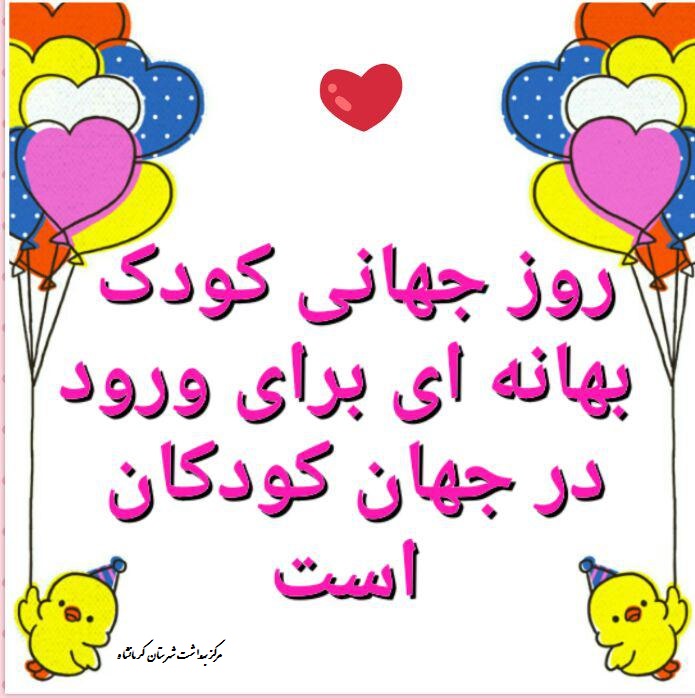